VERB PATTERNSSB p.158
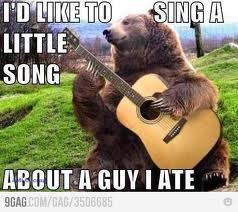 Verb + -ing
Note:
Go + -ing for sports and activities
e.g.
	-I go running every other day.
	-I go shopping at the weekend.
Verb + to + infinitive
Notes:
Help and dare can be used without to.
-We helped (to) clean up the kitchen.
-They didn’t dare (to) disagree with him.
2. Have to for obligation.
	- I have to wear a uniform.
3. Used to for past habits.
	-I used to smoke, but I quit last year.
Verb + sb + infinitive
Note:
Help can be used without to.
e.g.
	-I helped him (to) do the dishes.
	-She helped me (to) finish my task.
Verb + sb + infinitive (no to)
Notes:
To is used with make in the passive.
	-We were made to work hard.
2. Let cannot be used in the passive. Allowed is used instead.
	-She was allowed to leave.
Verb + -ing or to + infinitive(little or no change in meaning)
Verb + -ing or to + infinitive(change in meaning)
Note the difference:

1a. I remember posting the letter.
1b. I remembered to post the letter.
2a. I stopped drinking coffee.
2b. I stopped to drink coffee.
3a. I tried to sleep.
3b. I tried counting sheep and drinking a glass of warm milk.